Chr4:3,076,604 CAG(27_35)Chr4:3,215,835 T>C
Tomislav Glavan
Dora Kačer
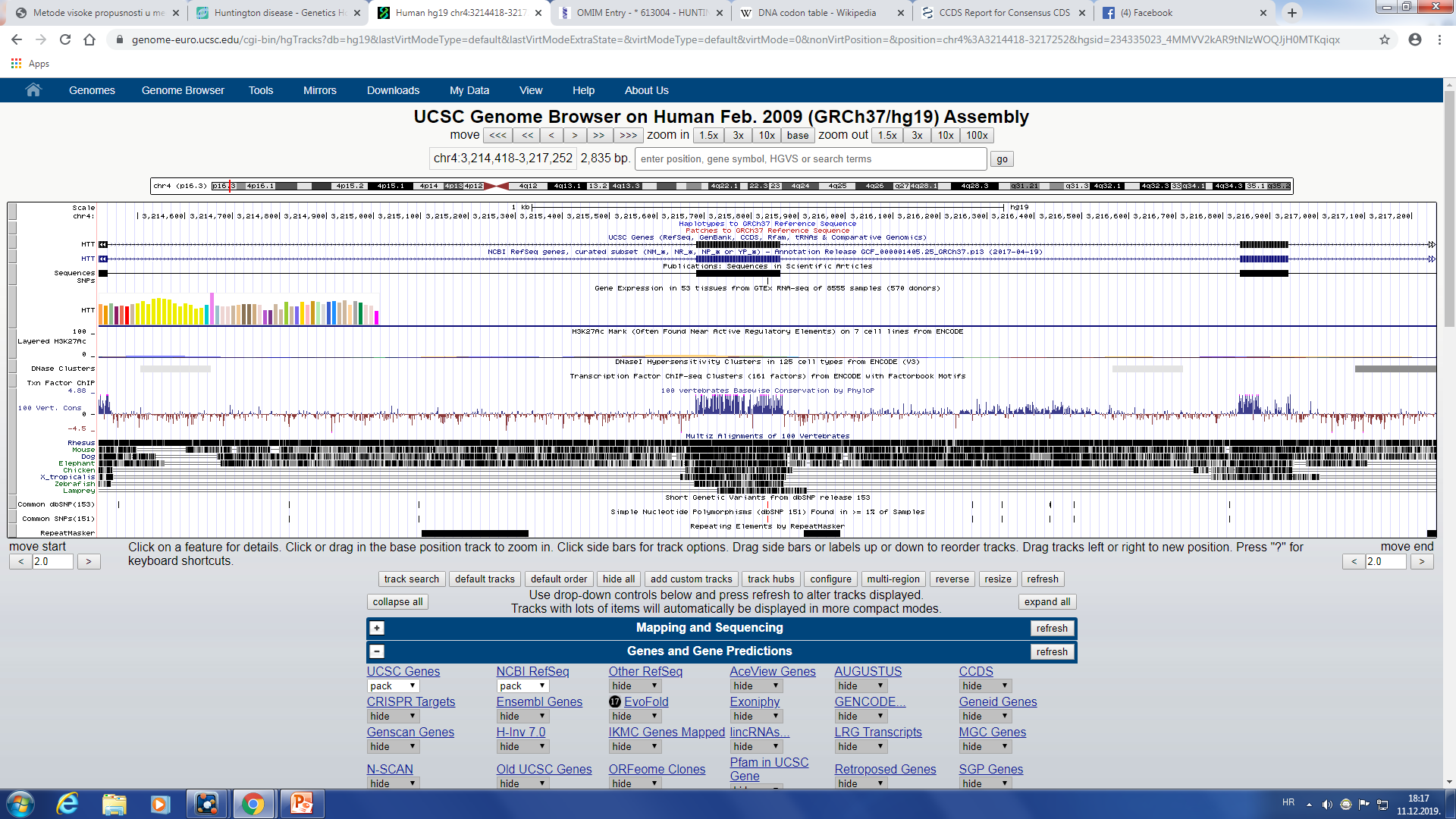 Mutacija prisutna na 50. egzonu gena za HTT
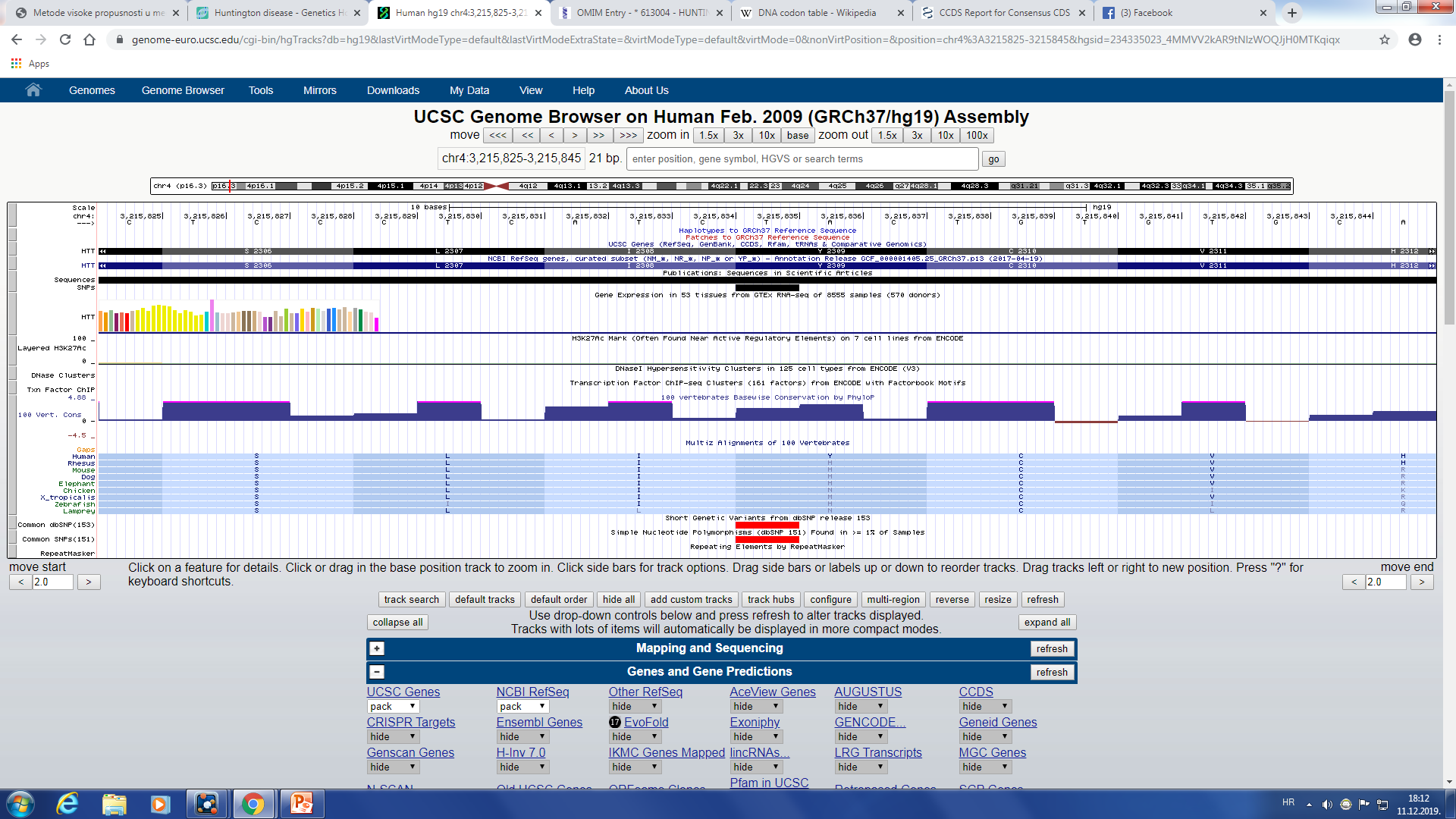 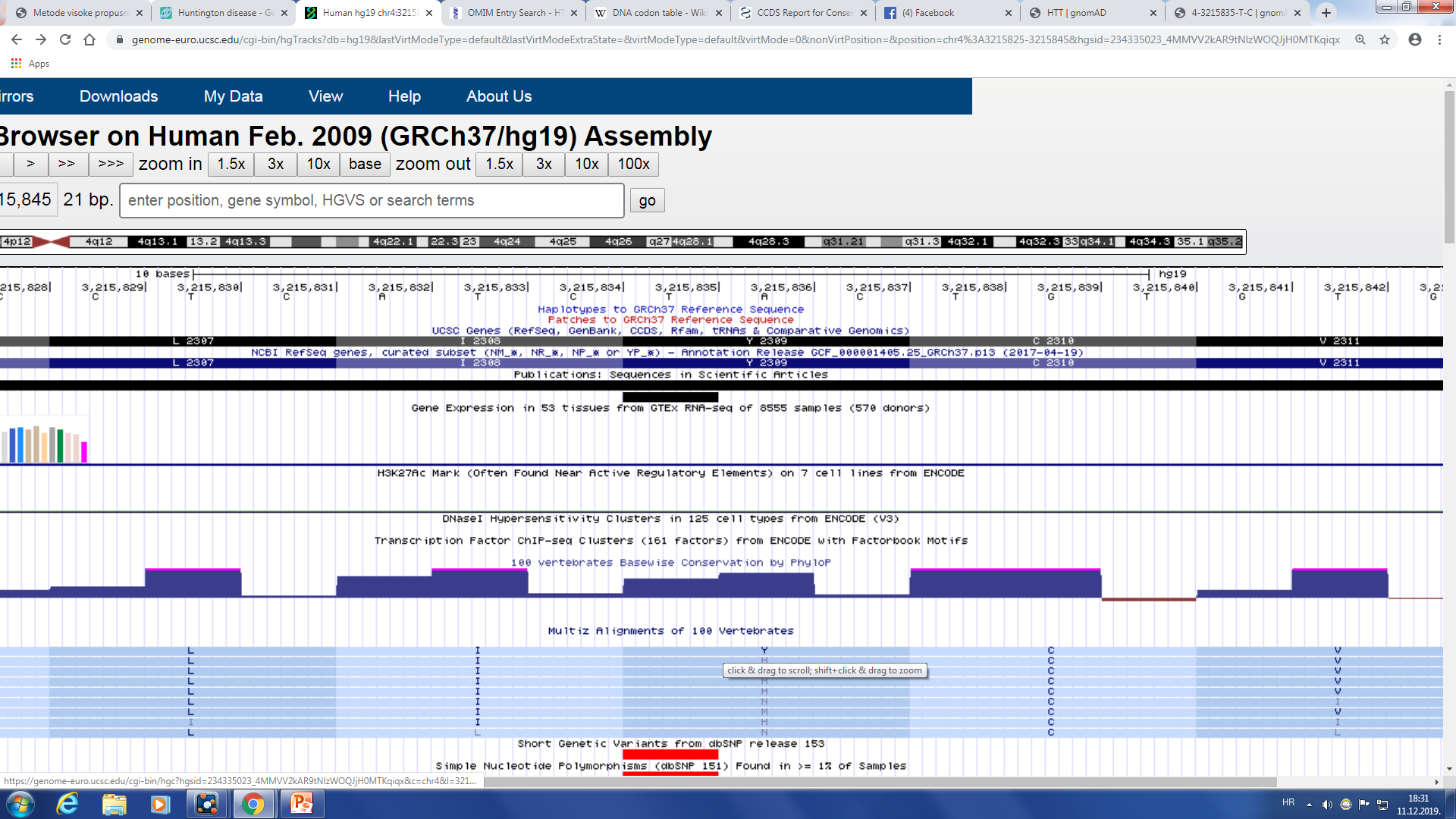 Missense mutacija (Tyr2309Hys) zbog zamjene timidina sa citozinom
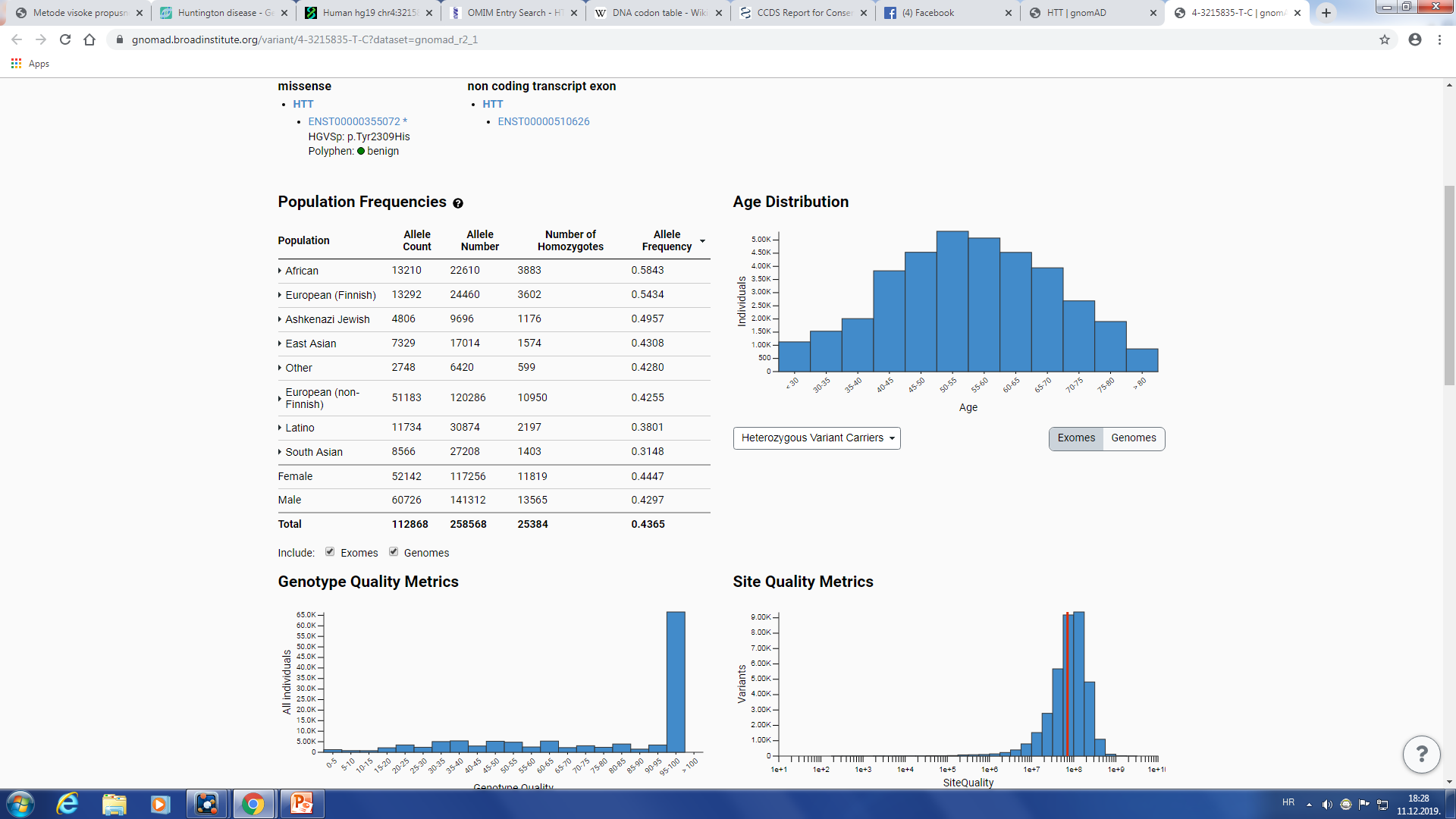 Benigna missense mutacija prisutna kod velikog broja ljudi (SNP)
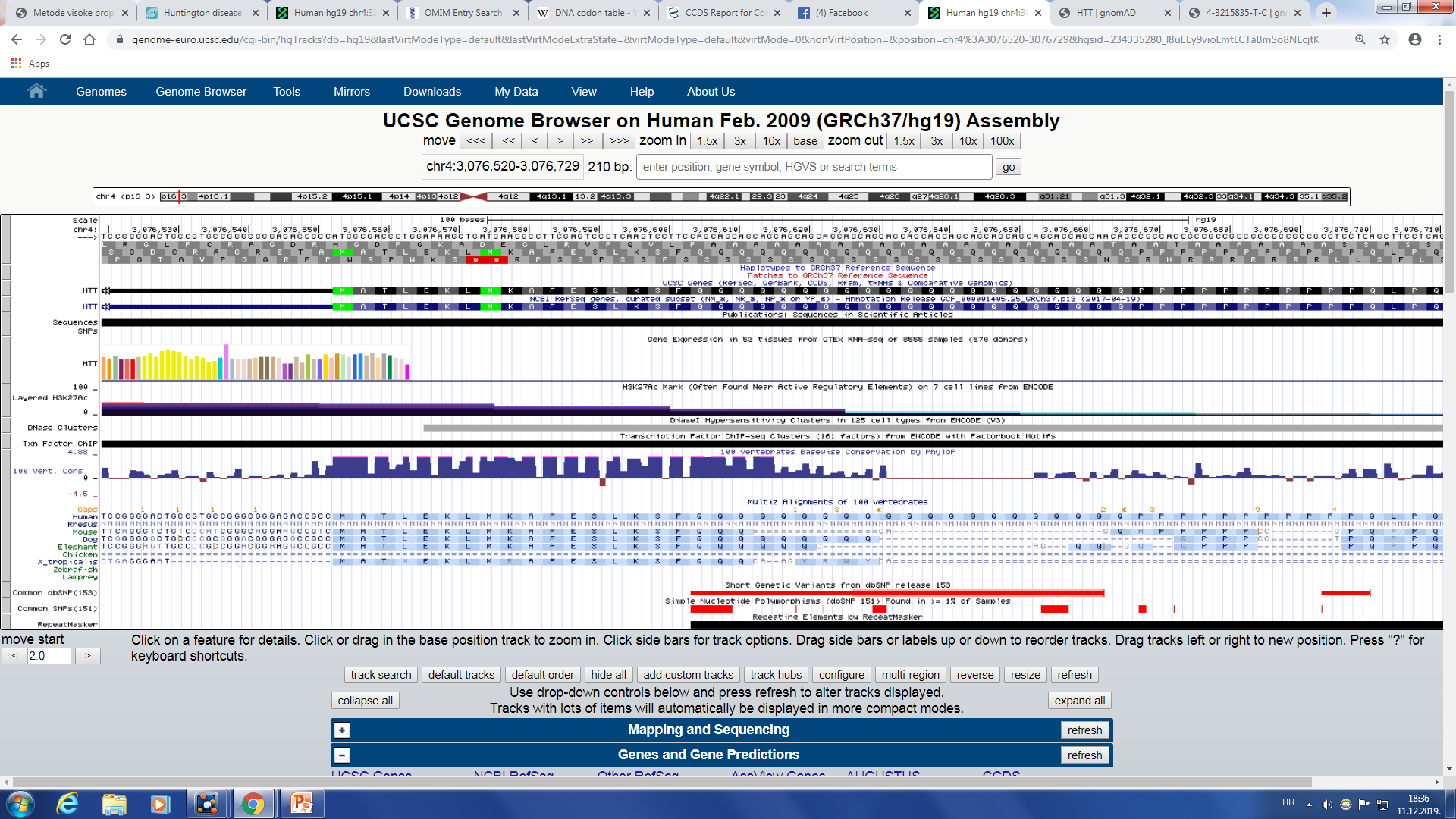 Mutacija prisutna na 1. egzonu gena za HTT
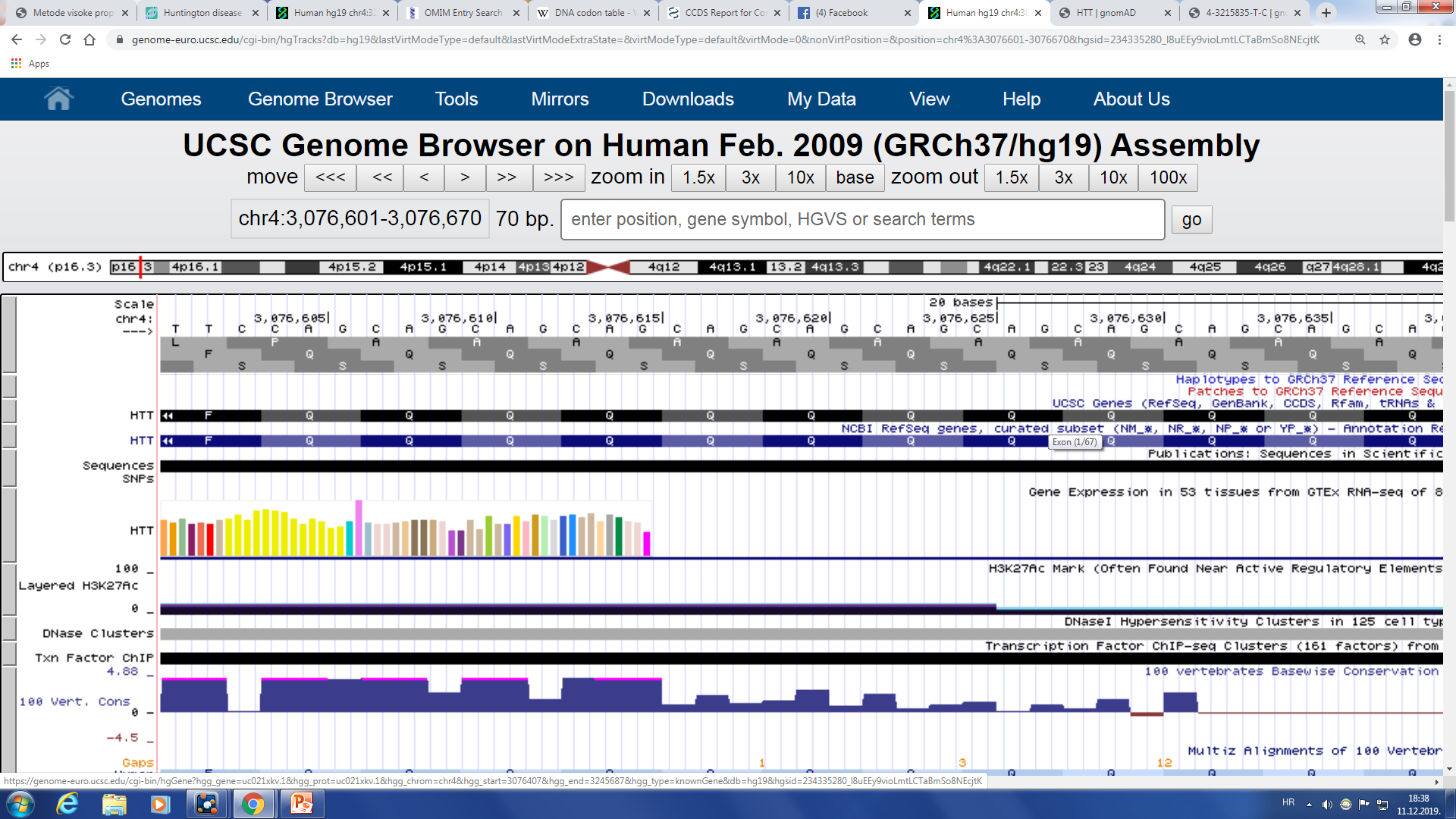 Dinamička mutacija kod koje dolazi do ponavljanja tripleta CAG >35 puta
Huntingtonova bolest
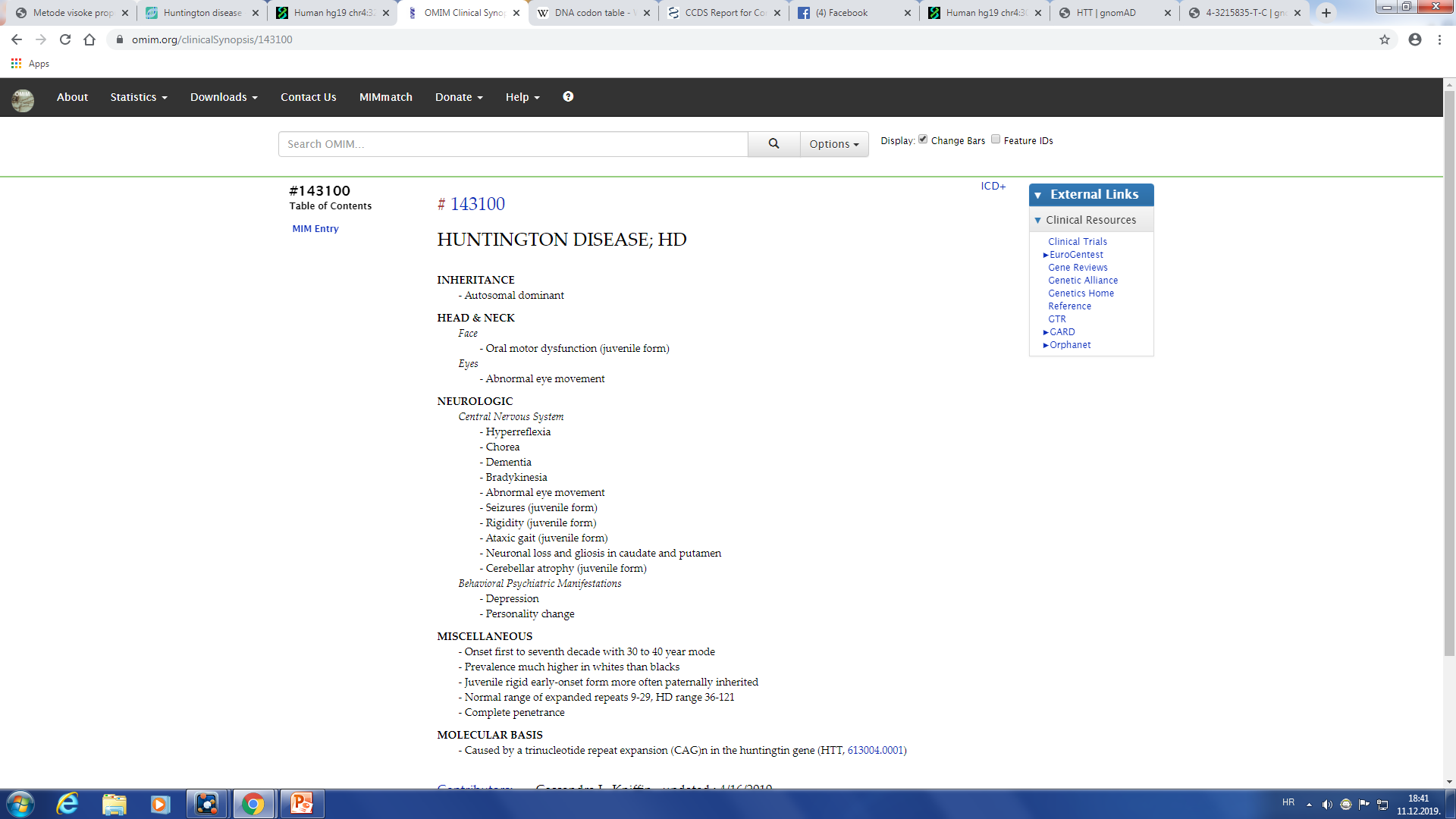 Clinical synopsis
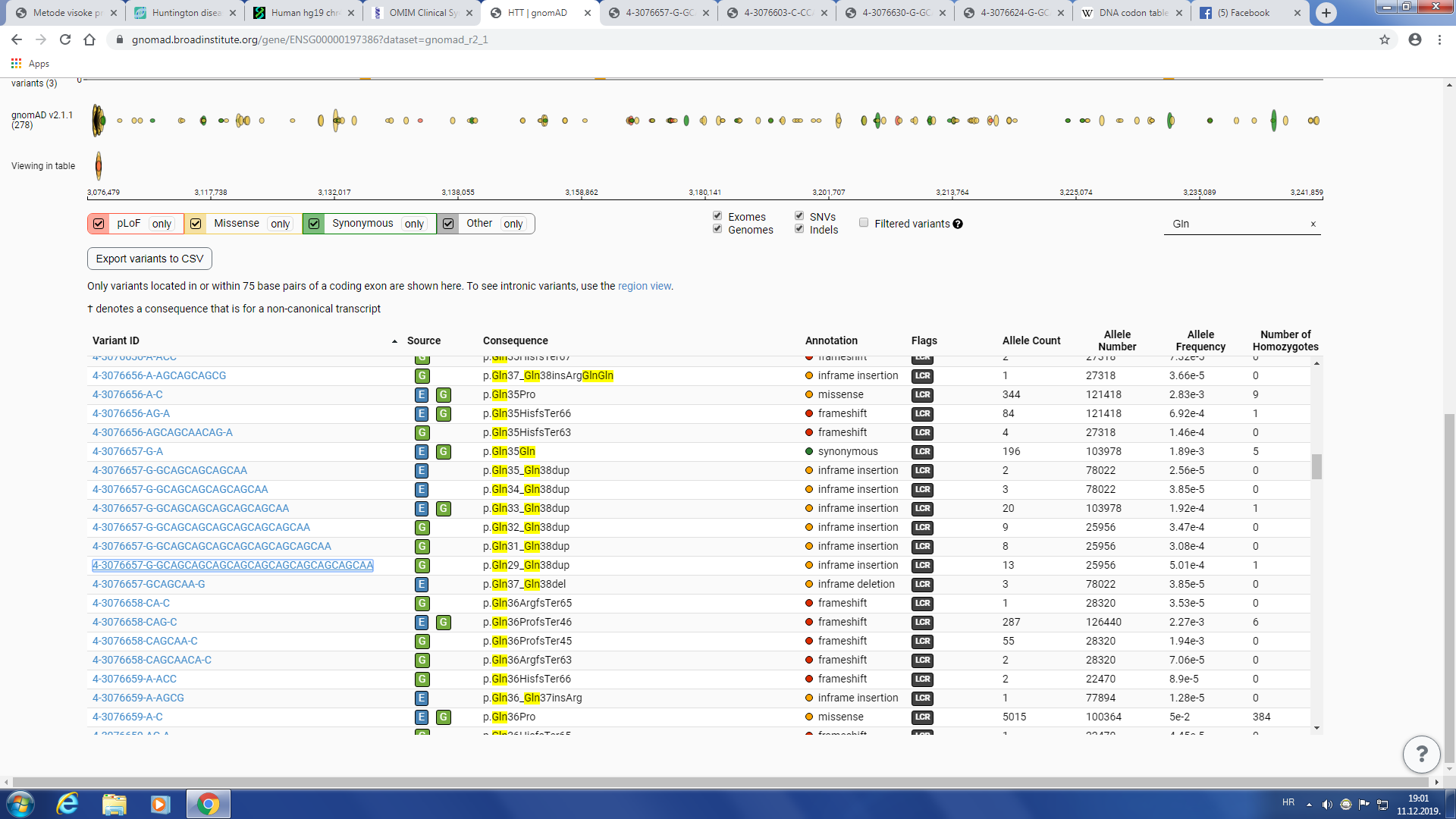 27-35 ponavljanja CAG ne moraju razviti bolest
>40 razvijaju simptome